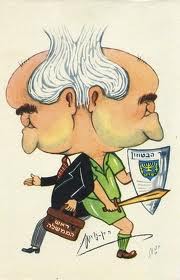 INDC 46th ClassPeer Consultation
2019
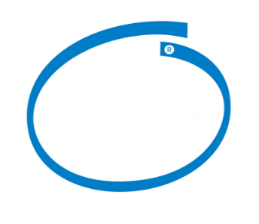 Malop
inside
Peer Consultation Technique
Analyzing a dilemma/failure of a participant through a structured group discussion:
45 
min
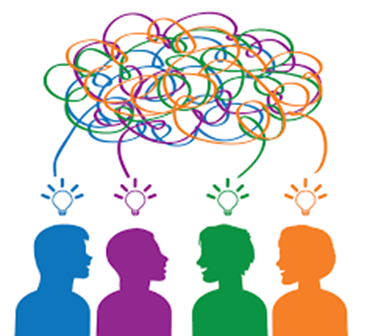